Time for school
Make up a cinquain
Example:
Your cinquain:
Sightseeing
interesting, tiring
to watch, to listen to, to take photos
I love going sightseeing
Sightseeing develops cultural knowledge
School
_________________
__________________________________
__________________________________
___________________________________________________
New Vocabulary:
to pick up = to take quickly
to go mad = to get nervous, angry
to rush = to run as fast as one can
to go downstairs 	=
to go upstairs =
to lock smth. 		= 
to unlock smth. 	= 

a seatbelt = a belt in a car or a plane
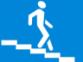 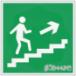 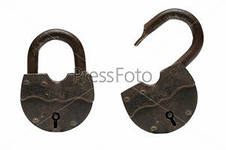 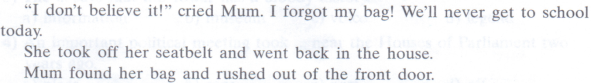 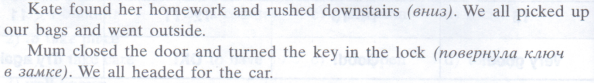 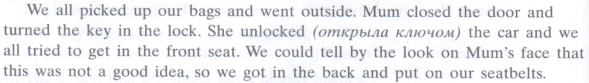 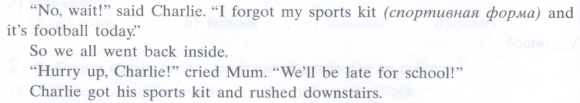 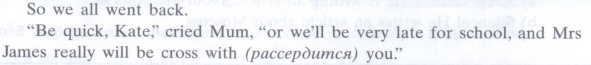 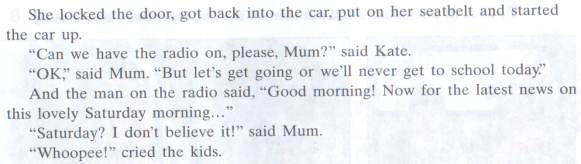 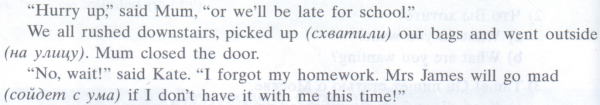 -
-
-
-
-
-
-
-
-
-
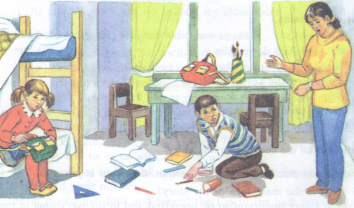 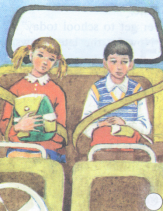 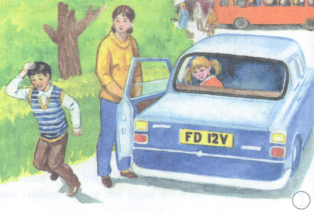 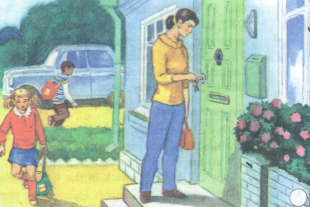 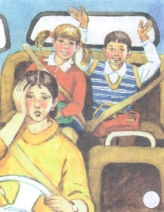 One day in the morning… __________________________________________________________________________________________________________________________________________________________________________________________________________________________________________________________________________________________________________________________________________________________________________________________________________________________________________________________________________________________________________________________________________________________________________________________________________________________________________________________________________________________________________________________________________________________________________________________________________________________________________________________________________________________________________________________________________________________________________________________________________________________________________________________________________________________________________________________________________________________________________________________________________________________________________________________________________________________________________________________________________________________________________________________________________________________________________________________________________________________________________
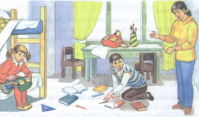 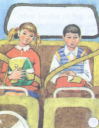 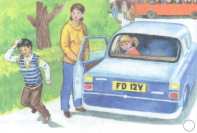 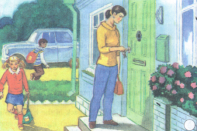 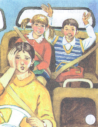 Презентация учителя английского языка
ГБОУ г.Москва гимназия №1748 «Вертикаль» Пряженниковой Ольги Валентиновны
В презентации использованы материалы учебника для 5 класса общеобразовательных учреждений 
«Английский с удовольствием / Enjoy English»
М.З. Биболетова, Н.В. Добрынина, Н.Н. Трубанева